Stöd och support – så blir det
Kommunikationsstödmaterial för chefer i samband med utrullningen av SDV
2024-04-23
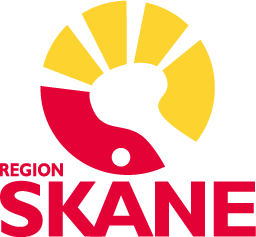 Syftet med detta material
Detta material är tänkt som ett stöd för dig som chef när du ska berätta för dina medarbetare om SDV.
Som chef behöver du ha insikt om vilket stöd som kommer att ges till dig och dina medarbetare vid övergången till SDV, och hjälpa dina medarbetare att förstå vart de ska vända sig. 
Du kan behöva anpassa presentationen efter dina medarbetares behov.
Vilket stöd får du i samband med utrullningen av SDV?
INFÖR DRIFTSTART
UNDER DRIFTSTART
EFTER  DRIFTSTART
Under din digitala utbildning
Frågor om utbildnings-material och arbetsbok. 
Frågor om teknik och funktioner. 
Kan hänvisa vidare vid behov. 
Kallas för SDV-instruktör.
Under driftstart på arbetsplatsen
De vanligaste frågorna om SDV och driftstarten.
Hur du hittar i användarmanualer.
Teknikproblem, som med dator eller programvara.
Extrainkallad personal, kallas för SDV-guide.
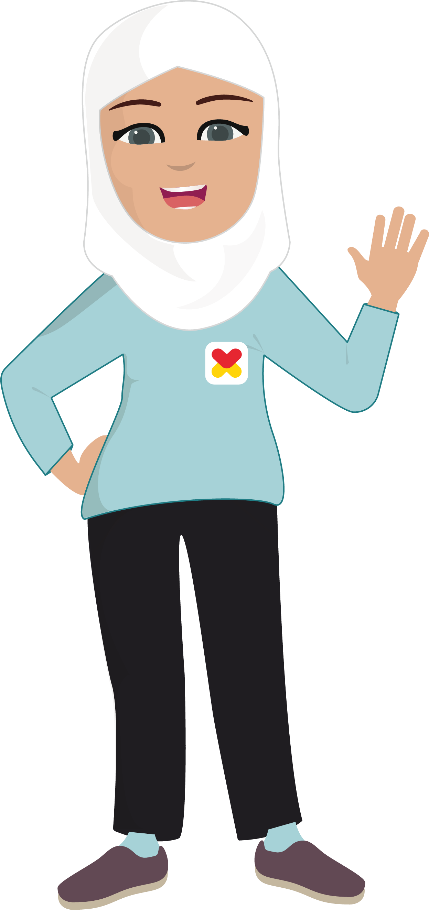 Löpande stöd i samband med driftstart från kollega på arbetsplatsen
Frågor om funktionalitet och arbetsflöden (tar ärenden vidare vid behov).
Teamträning. 
Utses  och utbildas ca sex månader före driftstart, blir efterhand ett stöd på arbetsplatsen. Kallas för SDV-coach.
Ordinarie support via Servicedesk (077-67) 30 000
Frågor om hur systemet fungerar eller teknikproblem, som med dator eller programvara.
[Speaker Notes: (Stöd som gäller regelverk (offentliga vårdgivare) samt avtal, vårdersättning, regelverk och registrering (privata vårdgivare) hanteras via (040-62) 39 000.)]